PRESENTACIÓN DE 
INDUCCIÓN Y REINDUCCIÓN SGSST
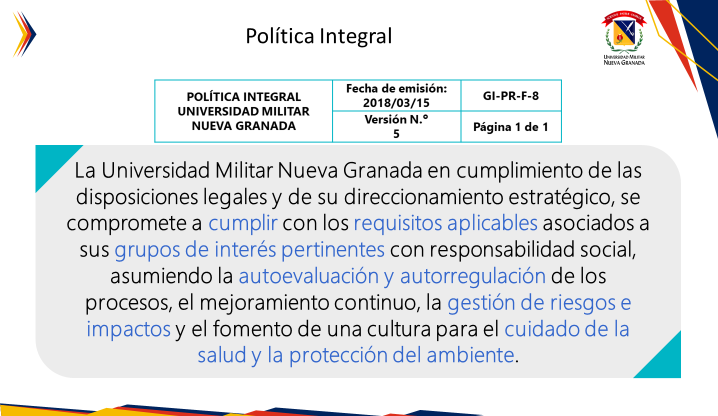 Sistema en Gestión en Seguridad y Salud en el Trabajo
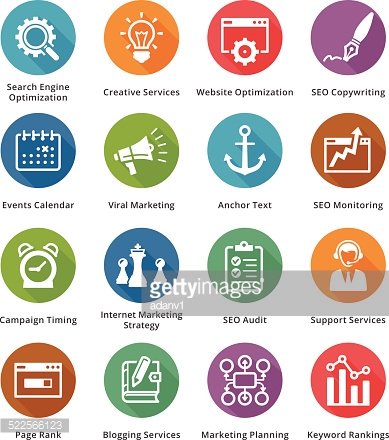 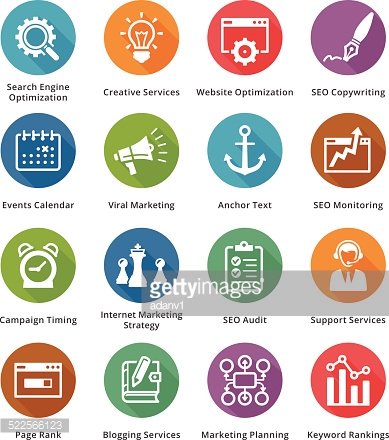 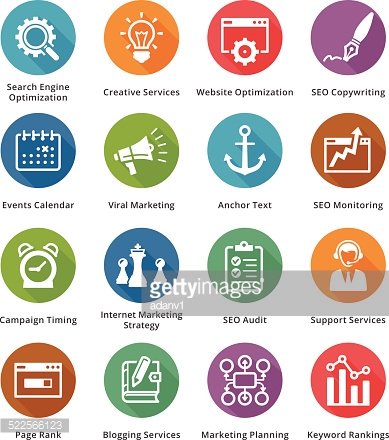 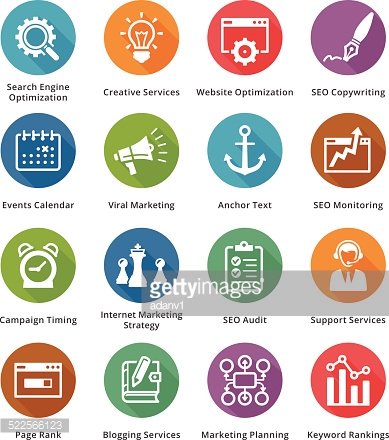 Responsabilidades de los Trabajadores frente al SG-SST
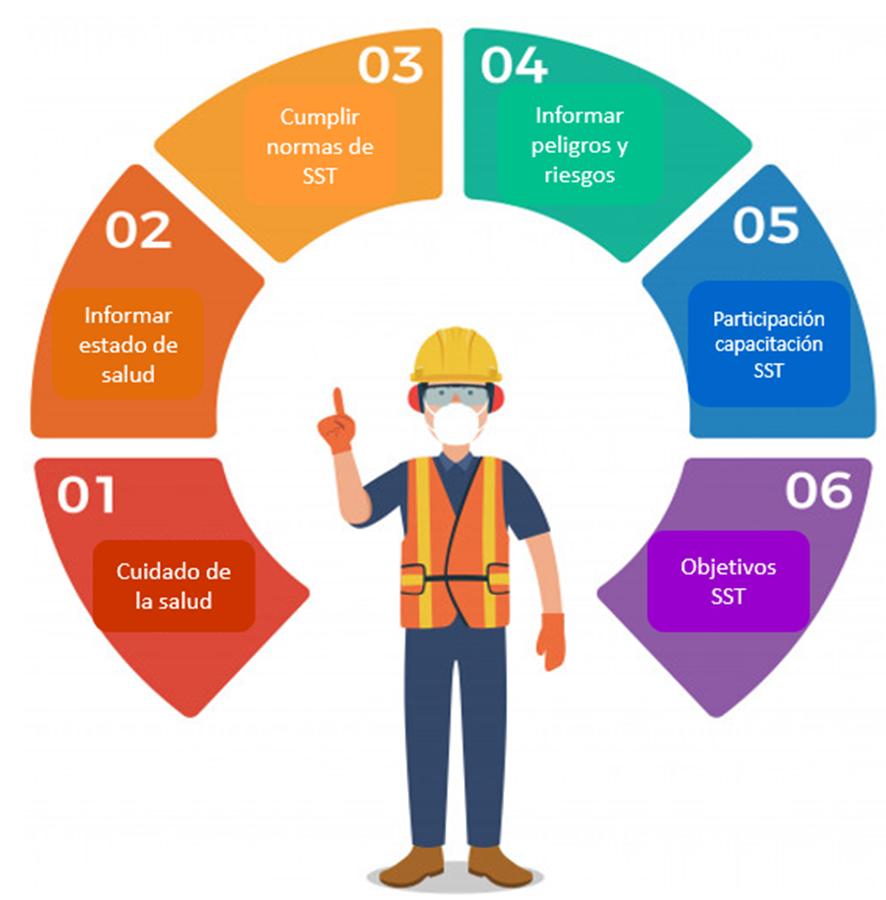 Comité Paritario de Seguridad y Salud en el Trabajo - COPASST
Participación en
Comité de Convivencia Laboral
REGLAMENTO DE HIGIENE Y SEGURIDAD INDUSTRIAL
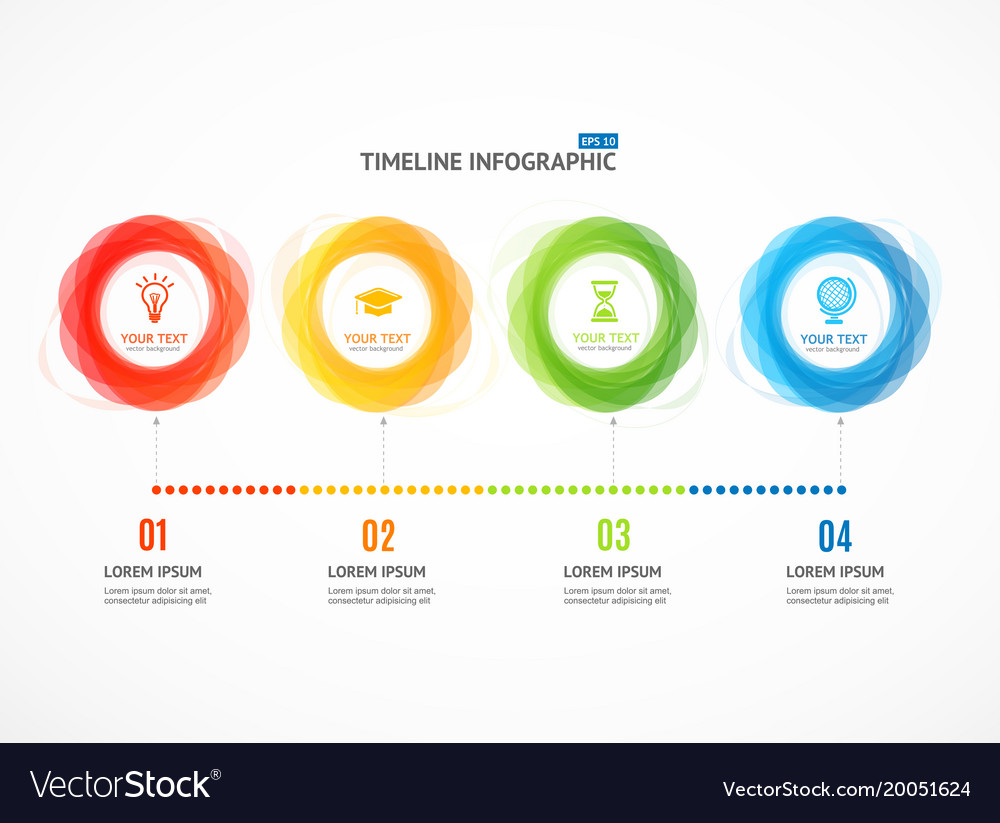 Riesgos Ocupacionales
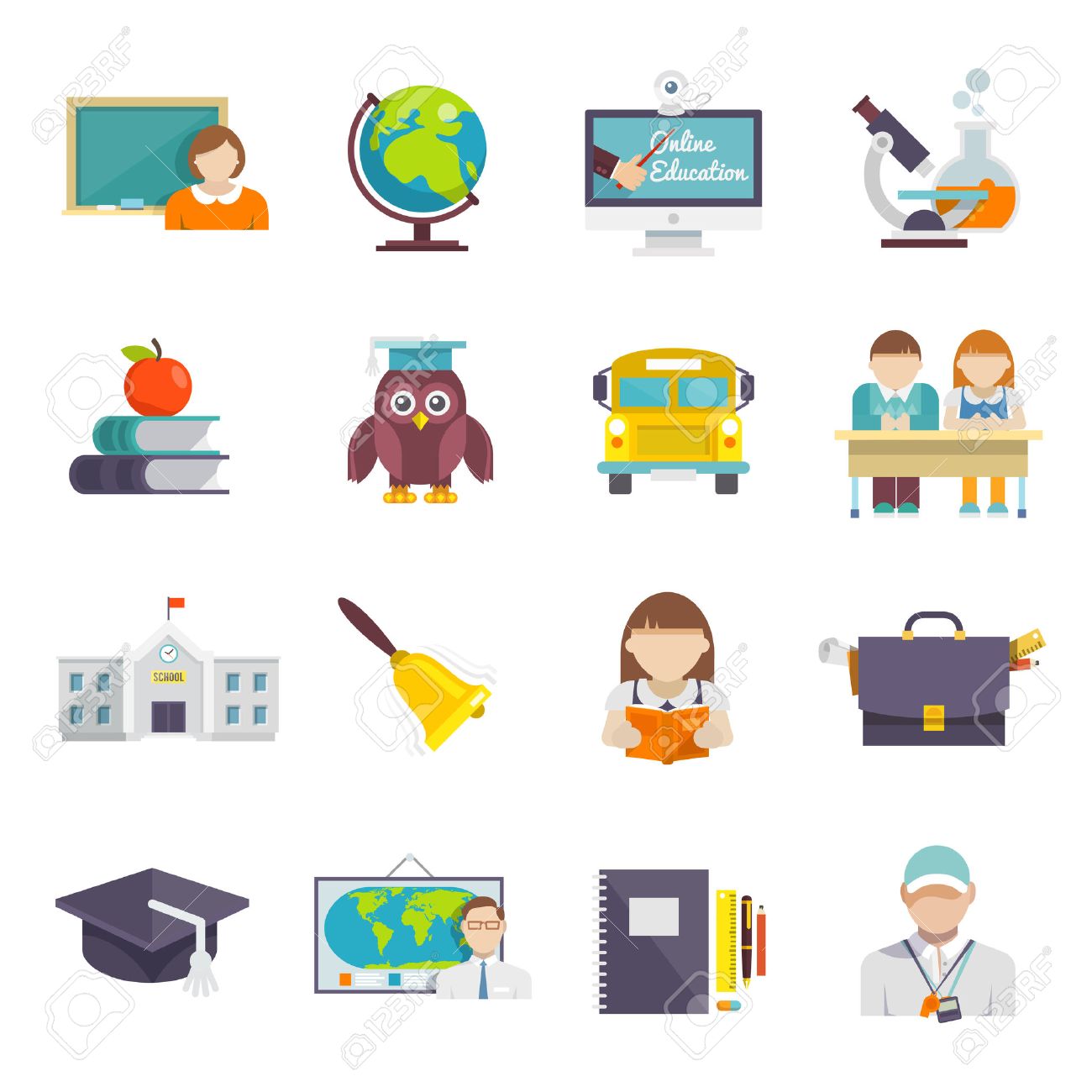 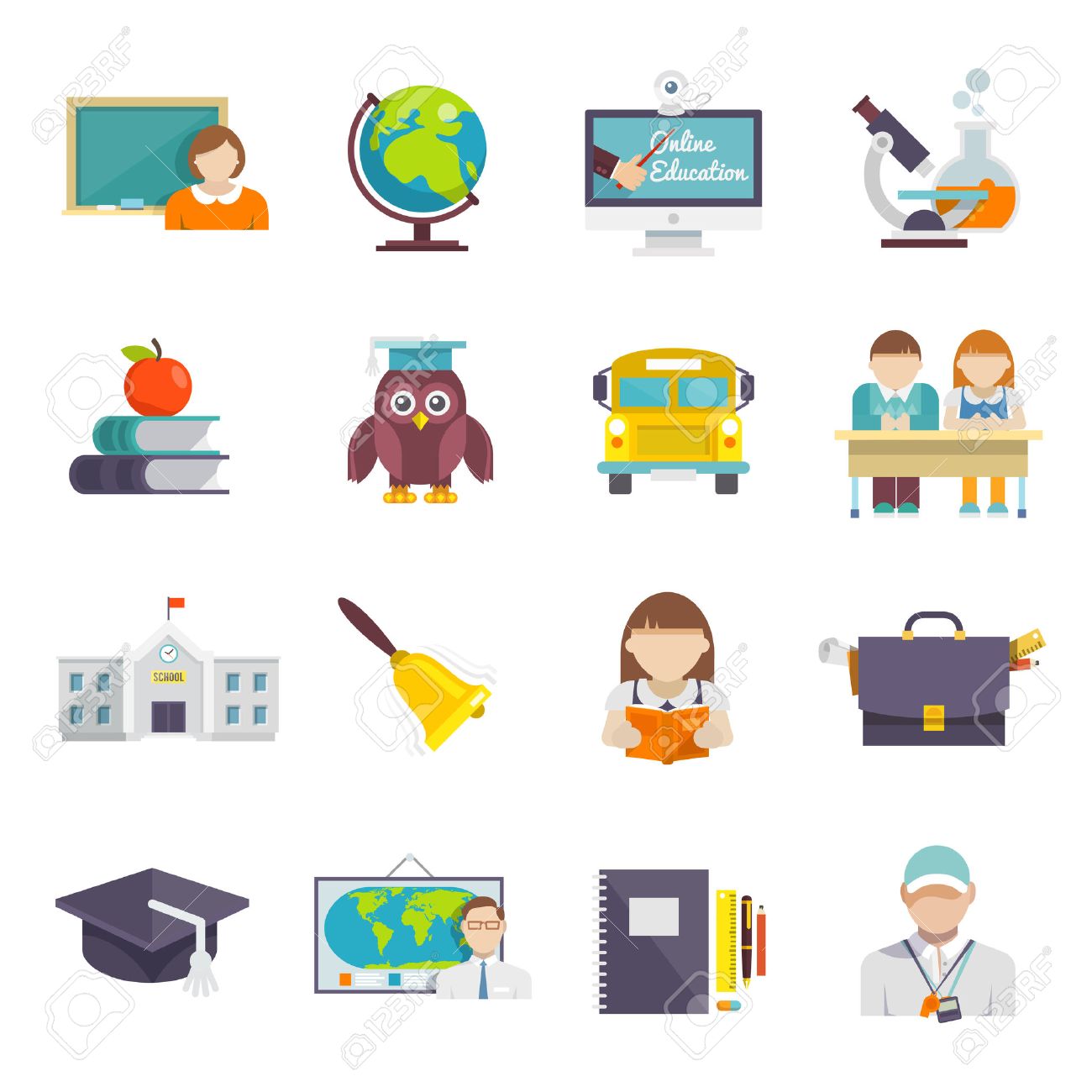 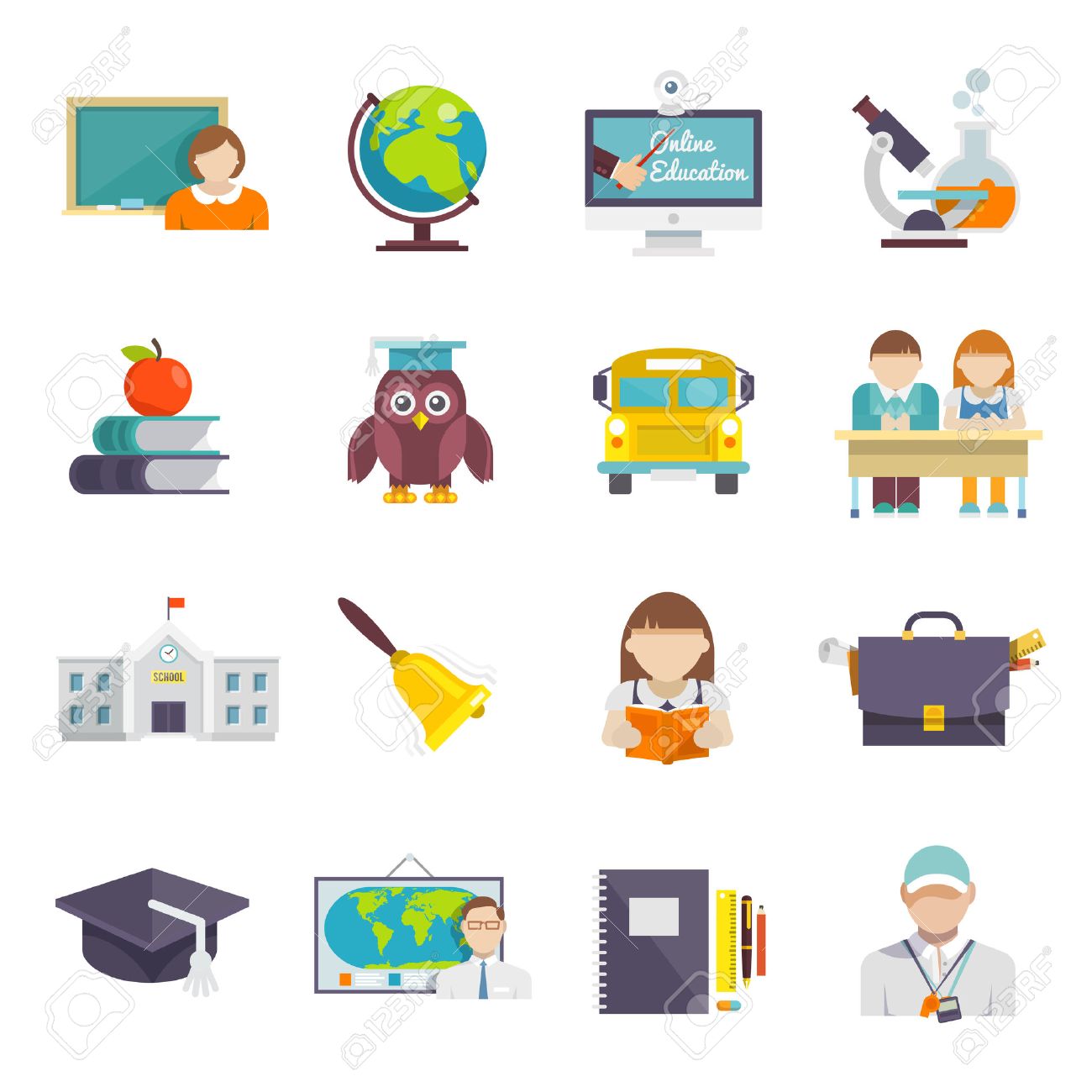 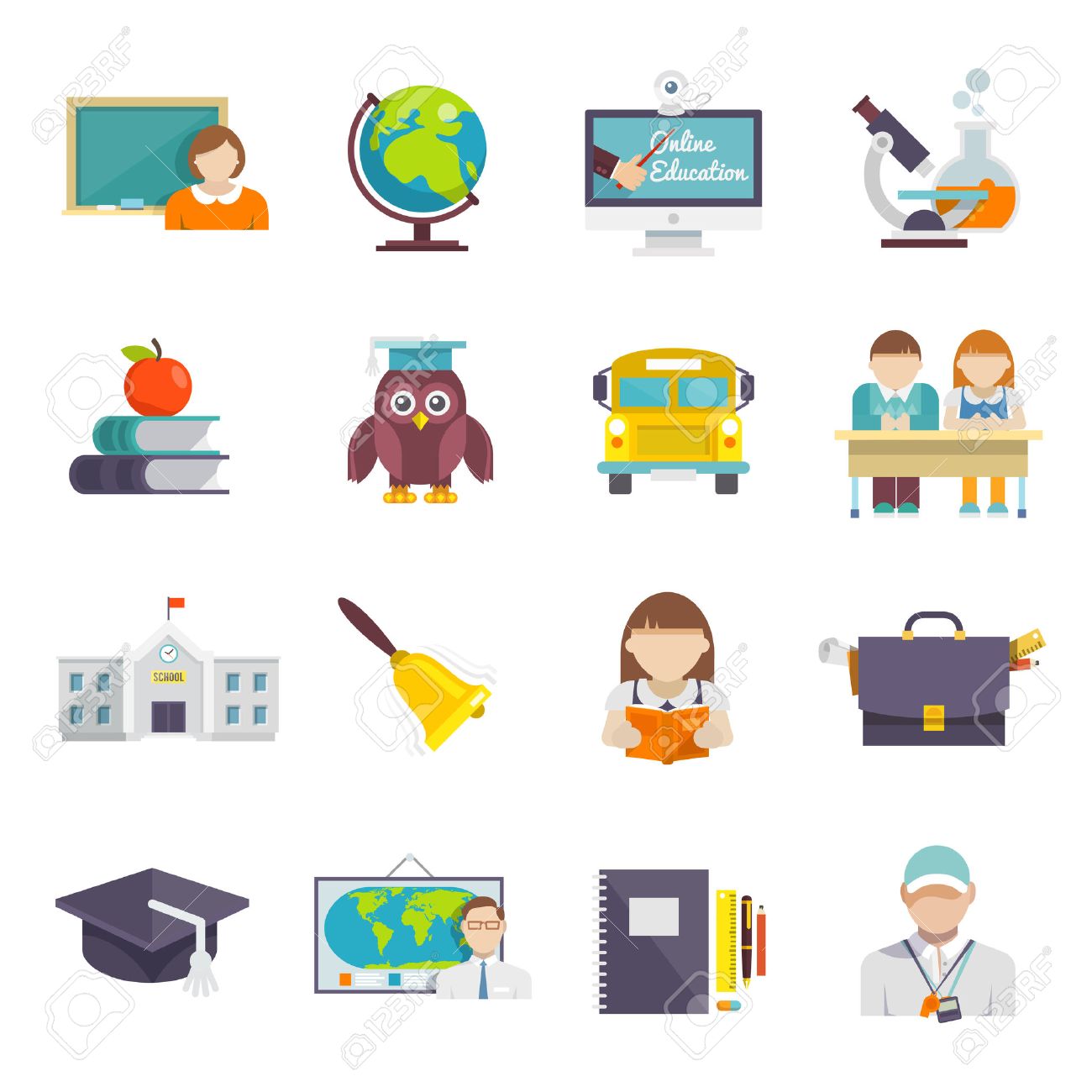 DOCENTES
ADMINISTRATIVOS
MANTENIMIENTO
LABORATORISTAS
Riesgo Biomecánico
Condiciones de seguridad
Riesgo Psicosocial
Riesgo Fono ergonómico
Fenómenos Naturales
Riesgo Biomecánico
Condiciones de seguridad
Riesgo Psicosocial
Riesgo Físico
Fenómenos Naturales
Riesgo Biomecánico
Condiciones de seguridad
Riesgo químico
Riesgo Físico
Riesgo Biológico
Riesgo Psicosocial
Riesgo Biomecánico
Condiciones de seguridad
Riesgo químico
Riesgo Físico
Riesgo Biológico
Riesgo Psicosocial
Fenómenos naturales
Riesgo Biológico por COVID 19
Programas SG-SST
Medicina Preventiva y del trabajo
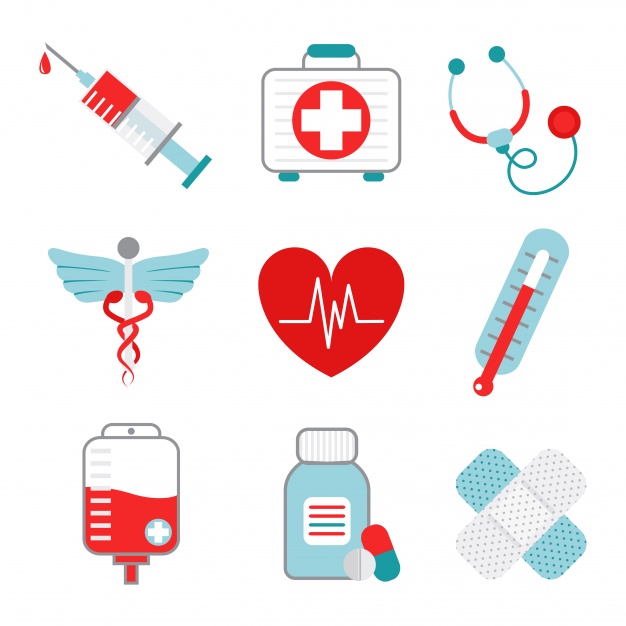 Higiene y seguridad industrial
Gestión del riesgo de emergencias y desastres
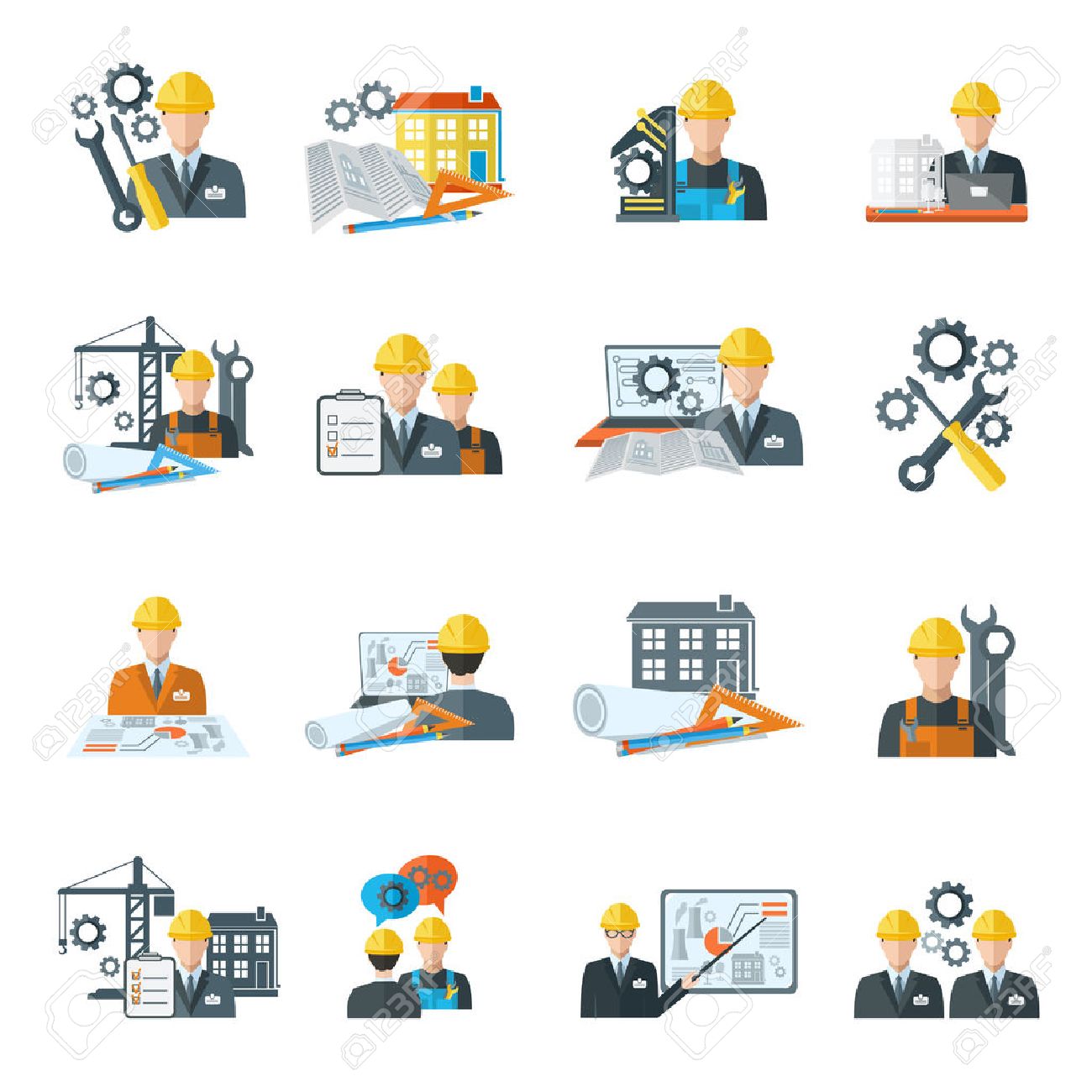 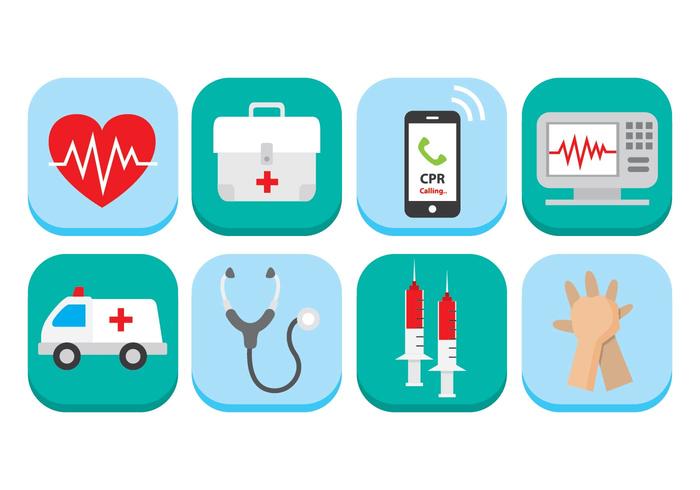 Programa Químico
Programa de Prevención y promoción
Sistemas y programas de Vigilancia Epidemiológica
Planes de Gestión del Riesgo ante  Emergencia y Desastre
Programa de Seguridad Vial
Programa de Orden y Aseo
Biomecánico
Biológico
Radiaciones Ionizantes
Auditivo
Visual
Cardiovascular
Tareas Criticas
Eléctrico
Alturas
Confinado
Mecánico
Reporte de Accidente de Trabajo
Máximo 48 horas
Máximo 24 horas
ACCIDENTE
Reportar a la ARL AXA COLPATRIA
4235757 – 3153356333- 018000512620 - #247
Reportar al jefe inmediato
Investigar accidente COPASST
Informar a SST
(Casi-accidente) medicina.preventiva@unimilitar.edu.co
Atención médica
Plan de gestión del riesgo ante emergencia y desastres
Procedimientos Operativos Normalizados PON
Puntos de encuentro, rutas y salidas de emergencia
Campus Cajicá
Puntos de encuentro, rutas y salidas de emergencia
Calle 100
Puntos de encuentro, rutas y salidas de emergencia
Facultad de Medicina
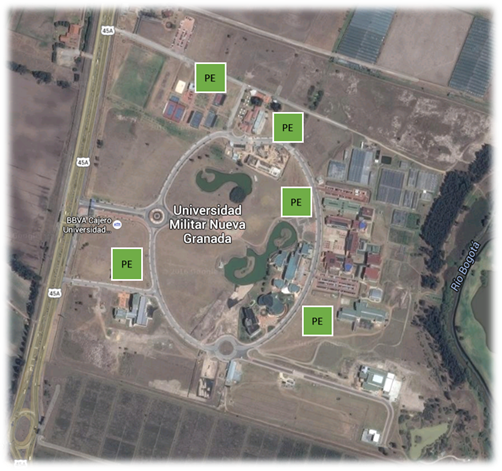 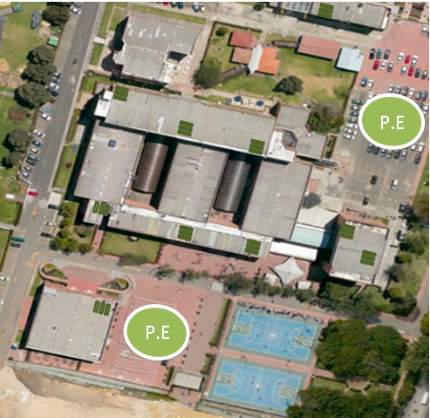 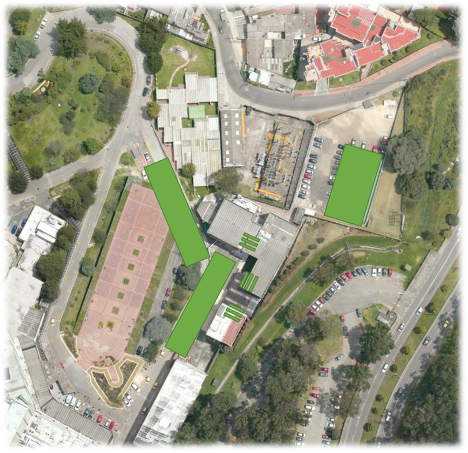 PC
ACV
ACV
PC
ACV
PC
P.E
PE
Gracias